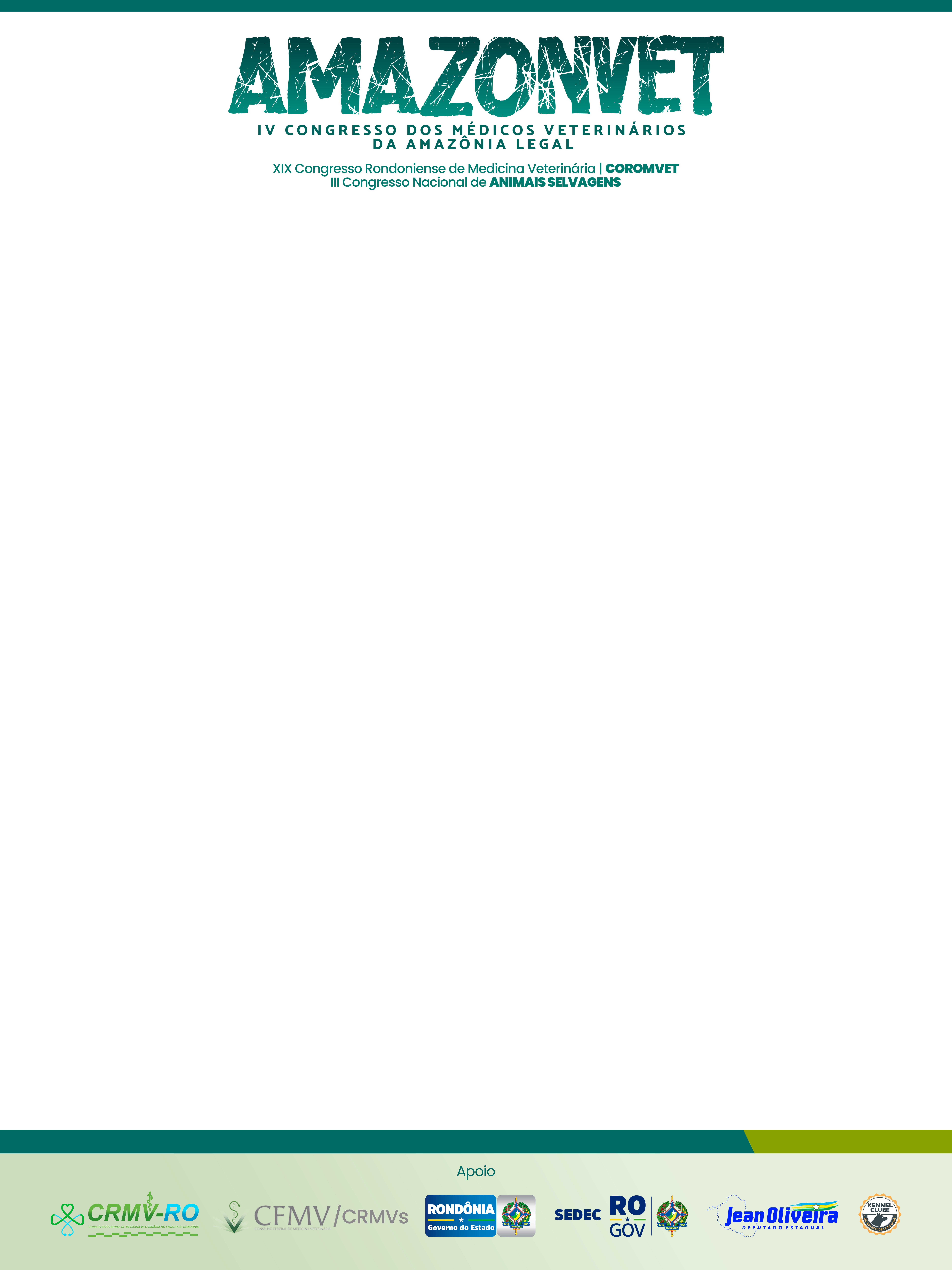 Cronograma de Apresentações da Mostra Científica 
PETS
Dia 05/08/2024                                                                             Horário: 15:40 a 16:20
Uso de ferramentas interativas e redes sociais: a tecnologia como metodologia de ensino ativo e científico na Medicina Veterinária
Avaliação do mel e solução hidroalcóolica de própolis (5%) em diferentes excipientes na cicatrização de feridas cutâneas de ratos usando a tomografia computadorizada e isótopos estáveis como metodologia inédita
Avaliação do índice bispectral (BIS) e da eletromiografia (EMG) em cadelas hígidas submetidas a ovariohisterectomia utilizando o protocolo anestésico de cetamina e midazolam associadas à xilazina, medetomidina ou dexamedetomidina
Impacto Positivo da Vacinação na Medicina Veterinária Preventiva 
Combatendo os riscos: Estratégias de prevenção contra as doenças transmitidas pelos carrapatos em cães
Achados laboratoriais em cadela com carcinoma de células transicionais
Detecção molecular de agentes da família Anaplasmataceae e Babesia spp. em cães (Canis lupus familiaris) do estado de Rondônia
Infecção por Hepatozoon spp. em cadela imunossuprimida devido à presença de tumor venéreo transmissível.
Plantas tóxicas de interesse a saúde pública
Leptospirose Humana: aspectos epidemiológicos e ações de vigilância realizadas nos municípios de Rondônia atingidos pela cheia do Rio Madeira no ano de 2014
Esporotricose felina com transmissão ao tutor, relato de caso no município de Rolim de Moura - RO
Doença do Disco Intervertebral em cão: Relato de Caso
Leydigocitoma em cão idoso da raça Labrador Retriever
Hamartoma Apócrino associado a furunculose profunda
Estafilectomia em cão para correção da síndrome dos cães braquicefálicos
Anisocoria em Gato Persa Causada por Otite Interrna
Ocorrência de dermatofitose felina por Trichophyton: Um caso no município de Porto Velho, RO
Consequências de anestesia dissociativa em canino da raça Dachshund
Tratamento de um felino doméstico diagnosticado com esporotricose (Sporothrix schenckii) – relato de caso
Ruptura diafragmática crônica em felino: relato de caso
Pseudo-hermafroditismo masculino em cão (Canis lupus familiaris Linneu, 1758) adulto da raça Pitbull - Relato de caso
Hipospadia perineal em cão (Canis familiaris): Relato de caso
Uso de sulfato de vincristina no tratamento de tumor venéreo transmissível extragenital em um canino idoso- relato de caso
Tumor Venéreo Transmissível em Cadela (Canis familiaris) errante: Relato de caso
Relato de caso - achado parasitológico de Demodex canis em fezes caninas no município de Jaru/RO
Caracterização citológica de mastocitoma em cão – Relato de caso
Hipotireodismo primário em cão idoso da raça Lhasa Apso - relato de caso
Efeitos da Vibração de Corpo Inteiro na cicatrização de feridas cutâneas induzidas em ratos Wistar
Associação da túnica vaginal comum autóloga e tela cirúrgica de polipropileno no tratamento de hérnia perineal em cão (Canis lupus familiaris Linnaeus, 1758) – Relato de caso 
Qualidade microbiológica de rações secas para cães comercializadas a granel no município de Jaru/RO.
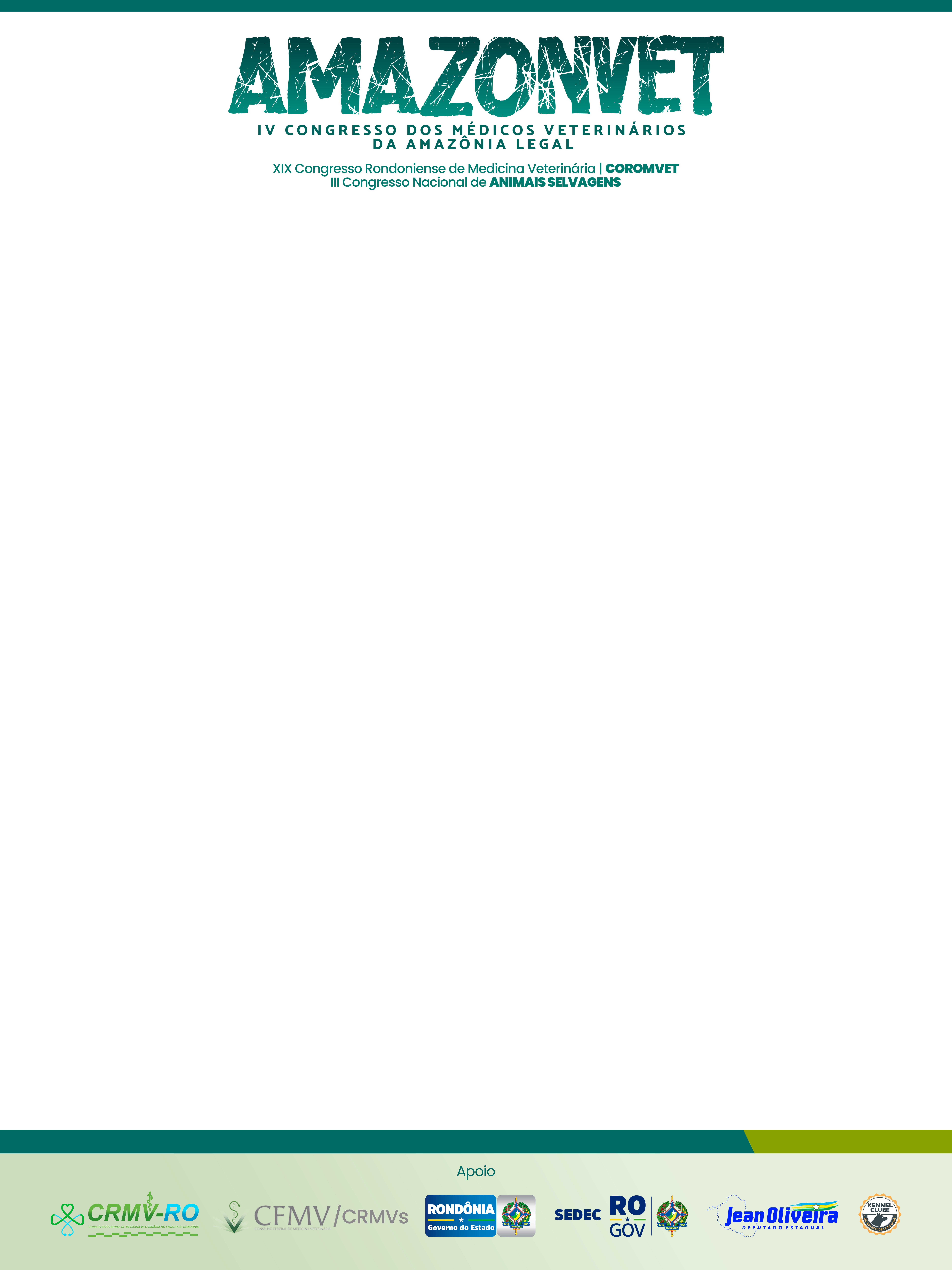 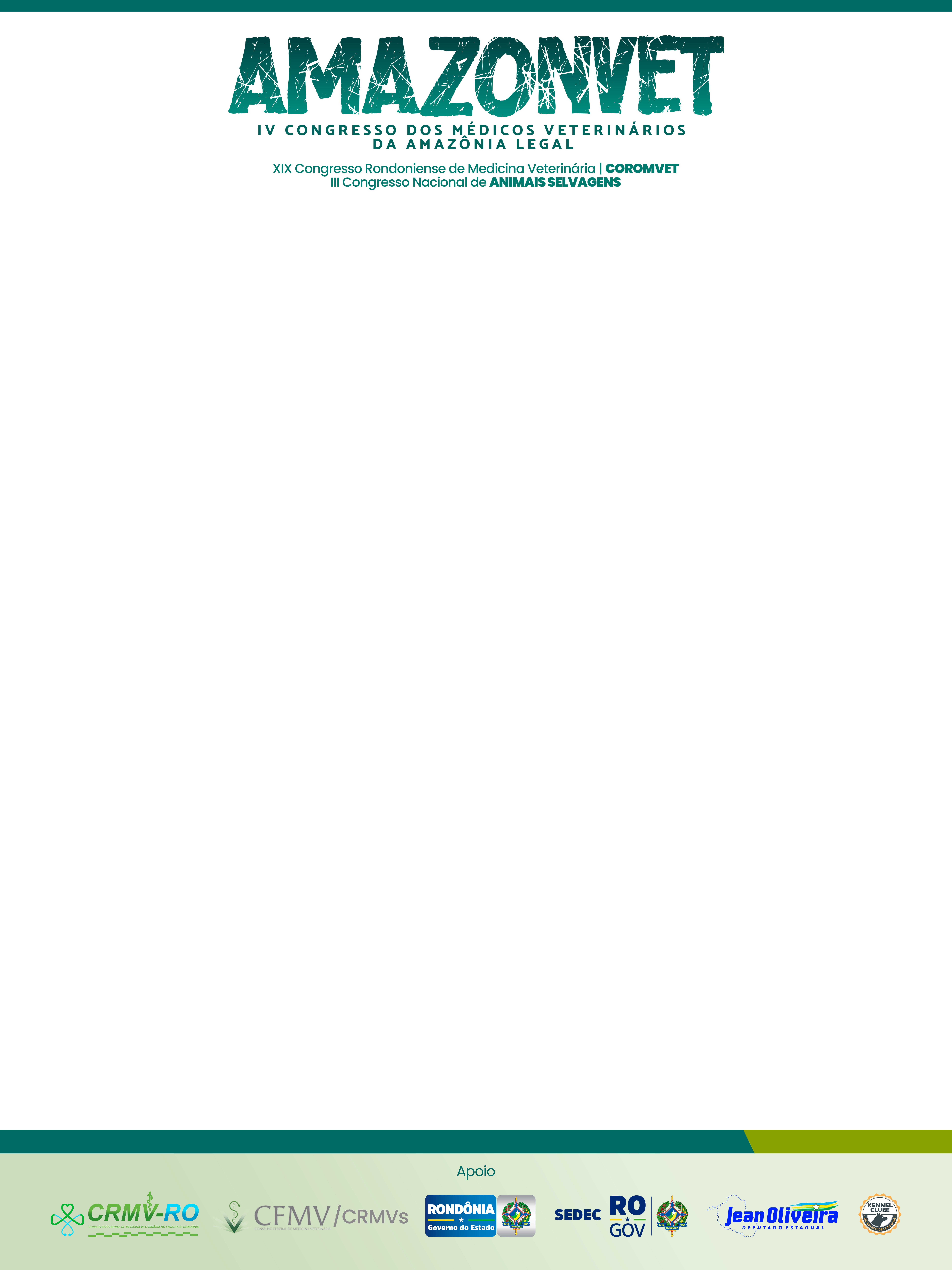 Cronograma de Apresentações da Mostra Científica 
PETS
Dia 06/08/2024                                                                             Horário: 15:40 a 16:20
Impactos Positivos De Projeto De Atendimento Clínico A Cães E Gatos Errantes E Da População De Baixa Renda Na Promoção Da Saúde Animal E Humana Em Rolim De Moura E Região Da Zona Da Mata De Rondônia.
Prevalência de endoparasitos zoonóticos em exame coproporasitológico de caninos e felinos de abrigo no município de Porto Velho, Rondônia.
Alterações hematológicas de cães diagnosticados com parvovirose em hospital veterinário particular de Porto Velho, Rondônia
Estudo do gel de colágeno associado ao Biovidro F18® na cicatrização de feridas cutâneas não contaminadas em ratos Wistar, por meio da avaliação clínica, termográfica e tensiométrica
Ocorrência de DNA da família Anaplasmataceae em animais domésticos, silvestres e carrapatos (Acari: Ixodidae) em região de fronteira entre Rondônia e Amazonas, Amazônia Ocidental, Brasil
Avaliação da solução hidroalcóolica B - Braun ® como alternativa tecnológica na antissepsia da equipe cirúrgica
Análise físico-química do óleo essencial de citronela (Cymbopogon nardus)
Plantas tóxicas ornamentais de interesse a saúde animal
 Pet Heroi: sensibilização e conscientização sobre a hemoterapia em cães e gatos no município de Porto Velho/RO. 
Bem-estar e saúde animal para a comunidade surda de Porto Velho-RO
Utilização de fitocosméticos a base de óleo de andiroba (Carapa guianensis) no controle de carrapatos
Parasitismo por Dioctophyma renale em cadela da raça Basset Hound no município de Colorado do Oeste, RO
Tratamento da papilomatose labial em cão (Canis familiaris) com barbatimão de Alagoas (Stryphnodendron adstringens): Relato de caso
Hiperadrenocorticismo em cão na cidade de Rio Branco - Acre: Relato de caso
Lábio leporino em cão: Relato de caso
Teratoma em região mamária de cadela no municipio de Rolim de Moura: Relato de Caso.
Esporotricose felina em São Luís - MA: relatos de casos. 
Hiperplasia vaginal em cadelas, recorrente após o tratamento da piometra com Alizin®.
Nefrectomia em cão parasitado por Dioctophyma renale: aspecto clínico-cirúrgico
Coinfecção por Dirofilaria immitis e Ehrlichia canis em cão - Relato de caso
Osteossarcoma condroblástico em canino – Relato de caso
Acidente ofídico por Bothrops spp. em canino
Cistorrafia associada à reconstrução uretral em cão politraumatizado: relato de caso.
Pneumonia micótica em felino: relato de caso no município de Colorado do Oeste, RO.
Linfoma em hamster Sírio (Mesocricetus auratus): Relato de caso 
Aspectos clínicos e histopatológicos de linfoma multicêntrico em canino errante – Relato de caso
Achados clínicos e laboratoriais de hepatozoonose em canino errante no município de Rolim de Moura–RO — Relato de Caso
Criptococose em felino errante em Rio Branco, Acre: Relato de Caso  
Avaliação da ligadura vascular utilizando o cordão espermático e ducto deferente como método de hemostasia em orquiectomias de cães (Canis lupus familiaris Linnaeus, 1758) hígidos, por meio da avaliação clínica, leucocitária e termografia infravermelha
Prolapso uterino em cadela (Canis familiaris): relato de caso
Cisto uterino em cadela (Canis lupus familiaris): Relato de caso
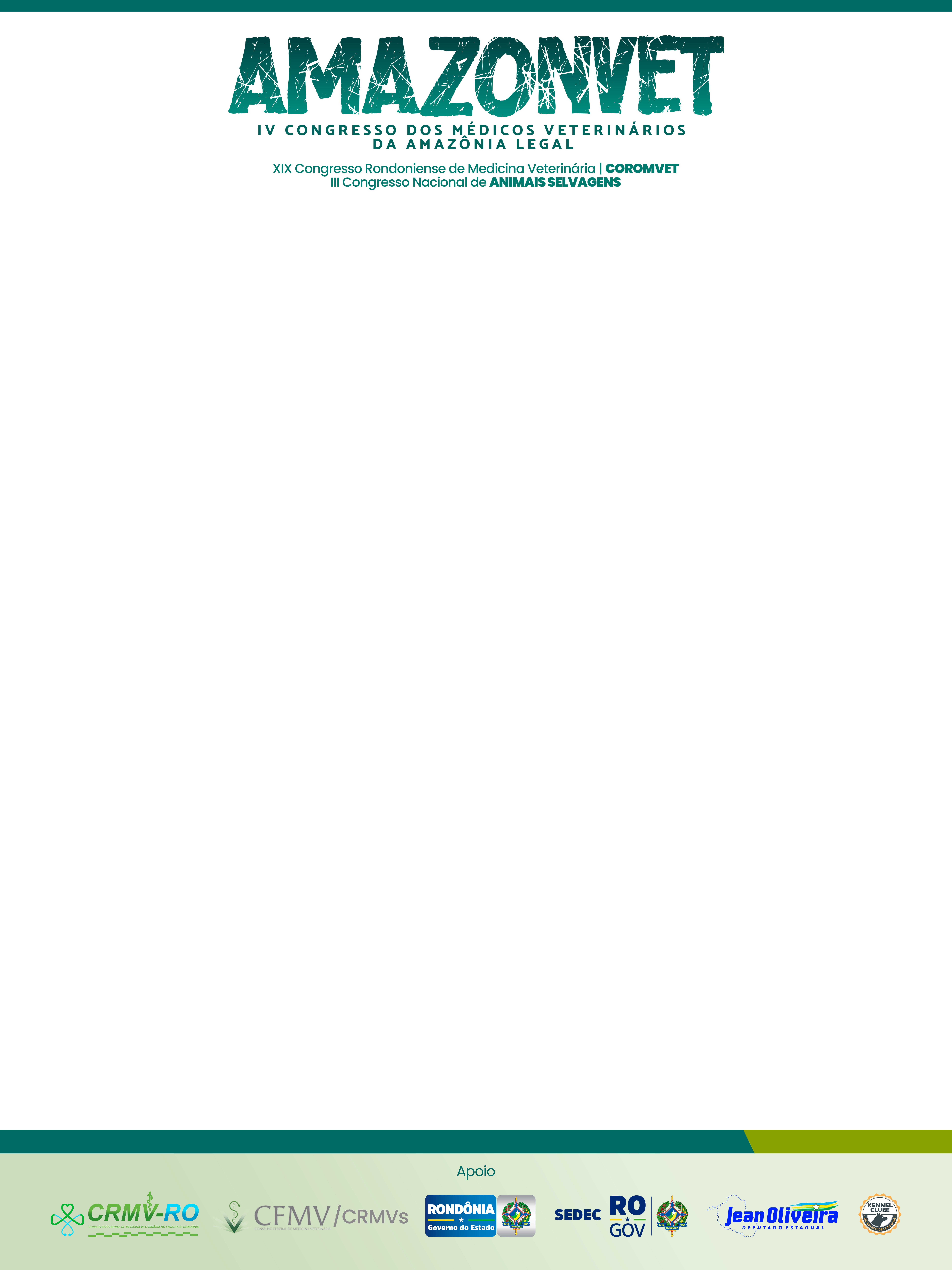 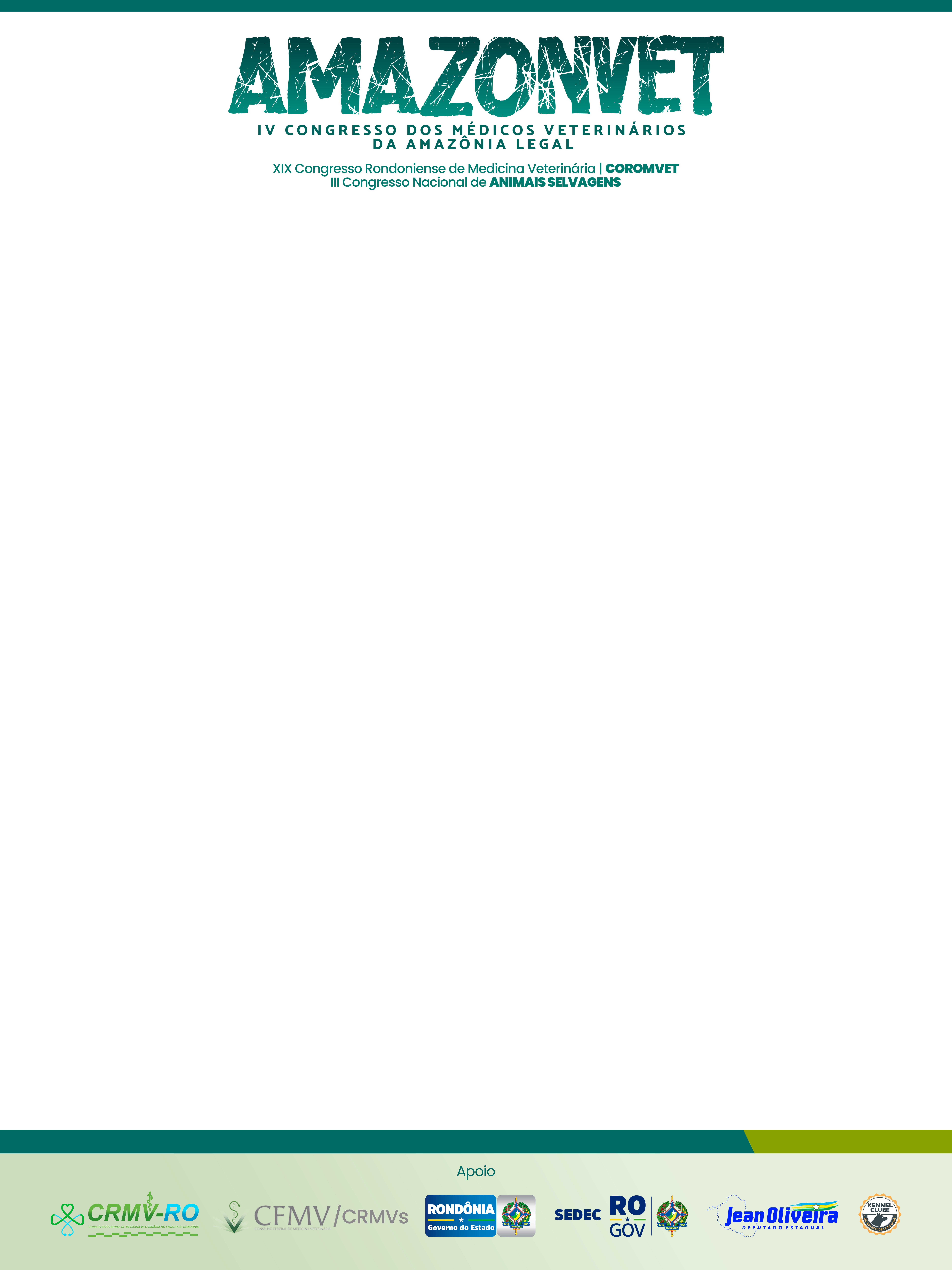 Cronograma de Apresentações da Mostra Científica 
PETS
Dia 07/08/2024                                                                             Horário: 09:40 a 10:10
Avaliação biomecânica de punctura da pele de tambaqui (Colossoma macropomum Cuvier, 1816), como biomembrana cirúrgica, após ser submetida à conservação com glicerina (98%)
Frequência dos subtipos do Túmor venéreo transmissível (TVT) canino em um Hospital Veterinário do Município de Porto Velho, RO
Detecção de Canis familiaris papillomavirus na região amazônica ocidental brasileira
Estudo sobre o nível de conhecimento de tutores e médicos veterinários sobre agentes tóxicos para gatos
Perfil clínico-epidemiológico de cães com doenças infecciosas atendidos em de Rio Branco, entre 2022 e 2023
Diagnóstico de hemoparasitoses na rotina do Laboratório de Virologia Geral e Parasitologia da Universidade Federal do Acre
Maus tratos a animais associados a lesão grave por traumatismo craniano produzida por ação contundente - Relato de caso
Impacto da pandemia na cobertura vacinal de cães e gatos contra raiva em Ji-Paraná/Rondônia
Panorama dos Acidentes Ofídicos no Estado do Acre Entre 2014 e 2023
A perda de peso de roedores como consequência da deficiência de Tiamina
Intoxicação por Sansevieria trifasciata (Espada-de- São-Jorge) em cão da raça Australian Cattle Dog no município de Porto Velho, RO 
Ocorrência de Metástase Pulmonar associada a neoplasia de base cardíaca em cadela - Relato de Caso
Cardiomiopatia dilatada em cão jovem: relato de caso
Hidrocefalia congênita em cão (Canis familiaris): Relato de caso
Tumor Venéreo Transmissível com metástase cutânea e endometrial em um canino: relato de caso
Dermatofitose por Microsporum canis em felino: Relato de caso.
Necrose tecidual causada por extravasamento de sulfato de vincristina do vaso no tratamento de Tumor Venéreo Transmissível em cão (Canis lupus familiaris)
Tratamento do Complexo Hiperplasia Endometrial Cística em cadelas com infusão intrauterina de Gentamicina associado ao Aglepristone
Íleo adinâmico em cão da raça Pitbull: Relato de caso
Dirofilaria immitis diagnosticada em cão atendido no Hospital Veterinário –FIMCA no município de Porto Velho, RO
Platinosomose em felino doméstico no município de Rolim de Moura –Rondônia – Relato de caso
Achados de imagem em trato gastrointestinal de felino adulto com suspeita de linfoma alimentar- relato de caso
Relato de caso de infecção canina por Trypanosoma spp. em Porto Velho/RO
Relato de caso de hidrocefalia congênita em cão da raça Rottweiler.
Leiomiossarcoma uterino em cadela da raça Pinscher: relato de caso 
Uso da auto-hemoterapia no tratamento de papilomatose cutânea em cão (Canis lupus familiaris Linnaeus, 1758) idoso, por meio da avaliação clínica, hematológica, termográfica e histológica – Relato de caso
Caso raro de cisto folicular em ovário remanescente em cadela (Canis lupus familiaris Linnaeus, 1758) diagnosticado pelos exames histopatológico e tomografia computadorizada - Relato de caso
Estafilectomia com bisturi ultrassônico associado a rinoplastia em um canino da raça pug - relato de caso
Parafimose em cão (Canis familiaris): relato de caso
Hiperplasia vaginal em cadela (Canis lupus familiaris): relato de caso
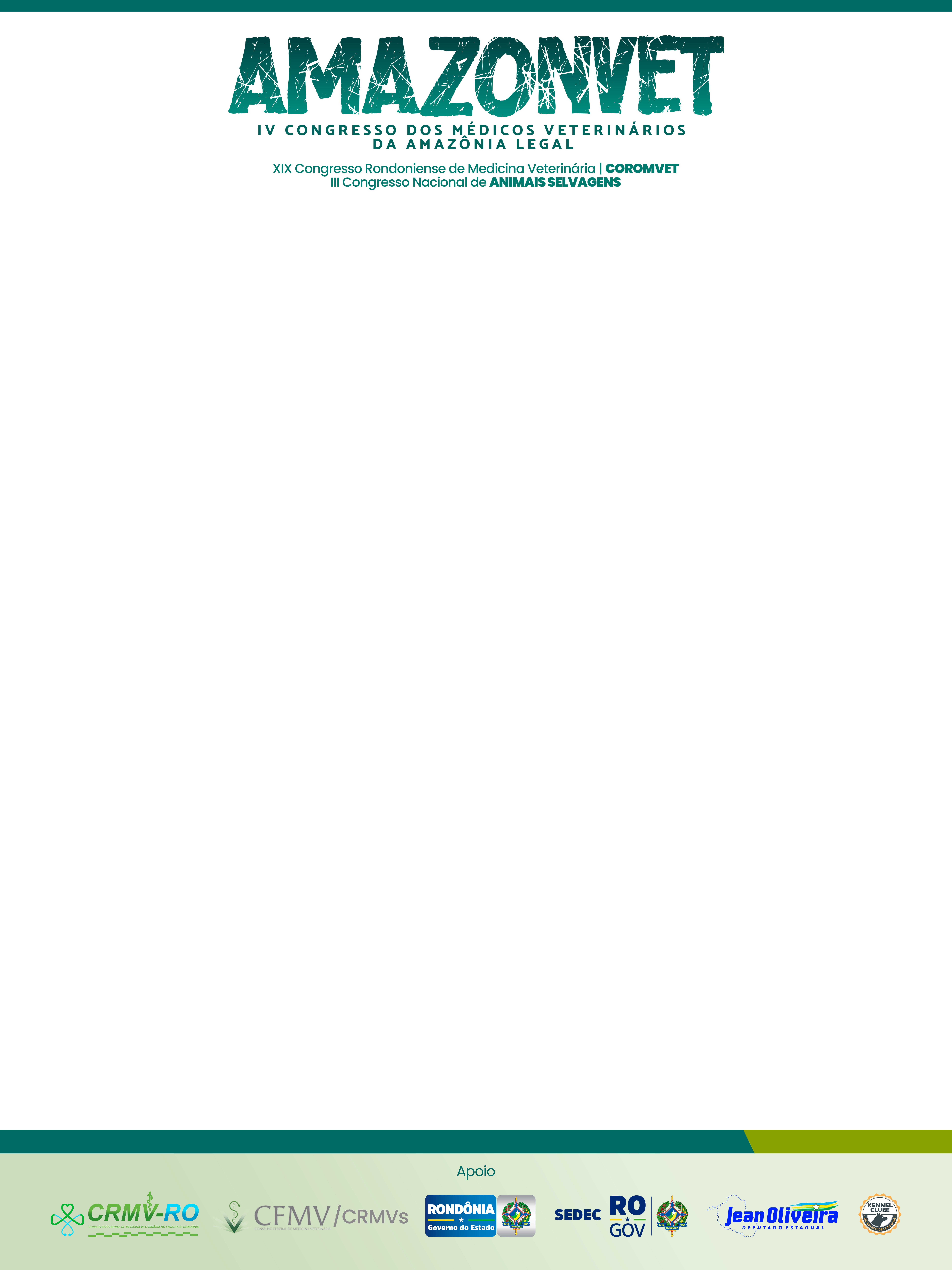